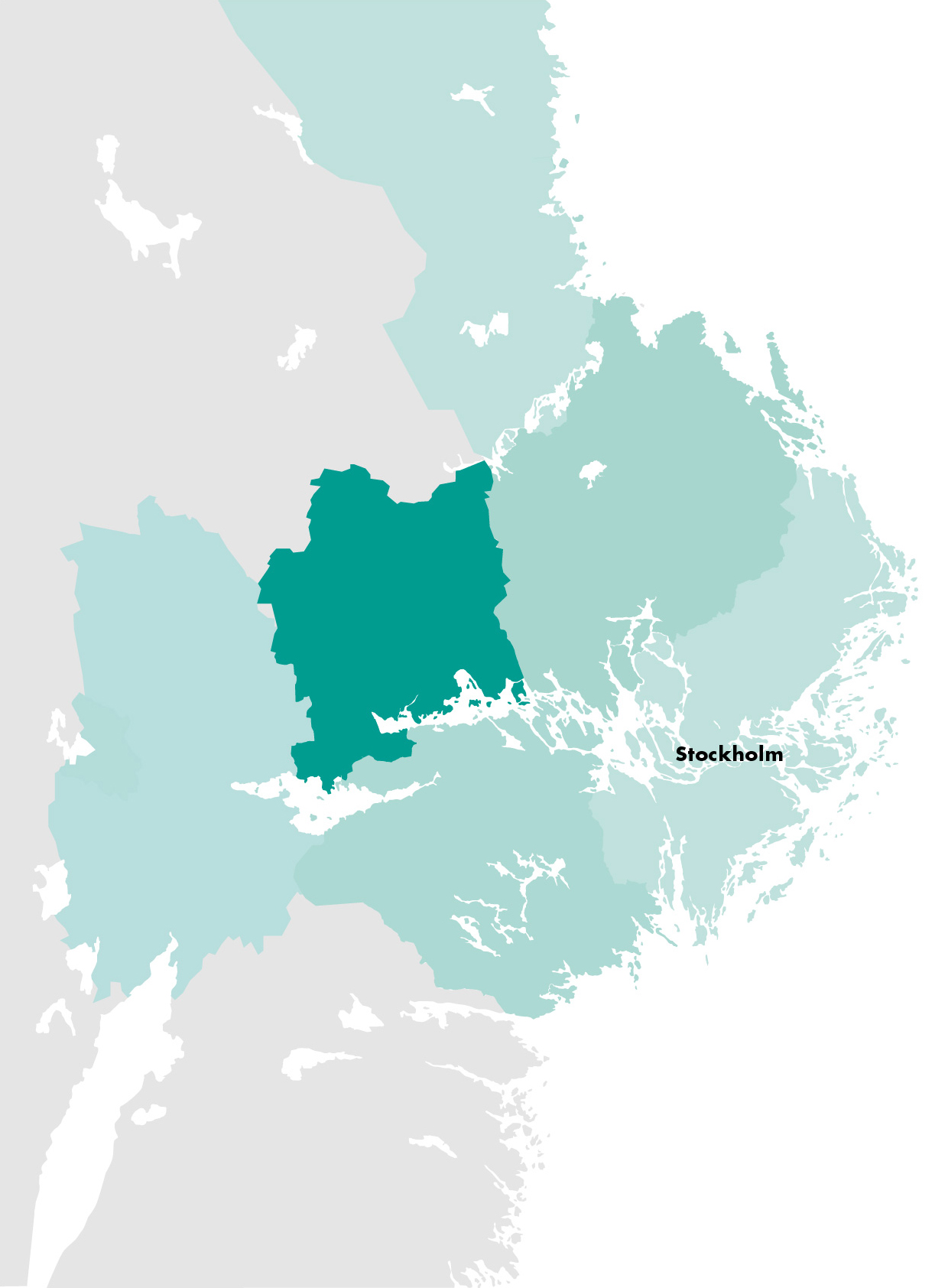 Konjunkturen i Västmanlands länKonjunkturläget kv4 2015Mars 2016
Västmanlands länLönesumman visar en positiv utveckling i länet jämfört med samma kvartal 2014. Under årets sista kvartal 2015 startades det totalt 371 företag i länet, varav 248 i kommunen. För länet är det en ökning med 5 % och för kommunen en ökning med 11 % jämfört med motsvarande kvartal 2014.

På arbetsmarknaden utvecklas sysselsättningen negativt. Antalet lediga jobb ökar i både länet och kommunen samtidigt som antalet varsel ökar i såväl länet som kommunen. Arbetslösheten ökar i både länet och kommunen jämfört med fjärde kvartalet 2014. 

Under 2015 har länet fått knappt 2 600 fler invånare, varav 1 500 i kommunen motsvarande befolkningsökningar på 1 %.

Bostadsbyggandet minskar i både länet och kommunen jämfört med samma kvartal 2014. Totalt har närmare 1 200 lägenheter påbörjats i länet under 2015, varav drygt 1 000 i kommunen.  

Olle Zetterberg
VD Stockholm Business Region
Konjunkturläget2015 kv4
Om rapporten
Rapporten är utgiven av Stockholm Business Region och publiceras fyra gånger per år. Rapporten omfattar Västmanlands län och Västerås kommun. 

Statistiken bygger på uppgifter från Statistiska centralbyrån, Arbetsförmedlingen och Bolagsverket. 
Inom ramen för partnerskapet Stockholm Business Alliance – 53 kommuner i Stockholmsregionen – görs motsvarande rapport för regionens sex län samt en gemensam för länen tillsammans. 

Stockholmsregionen omfattar Stockholms län, Uppsala län, Gävleborgs län, Västmanlands län, Örebro län och Södermanlands län.

Den här och övriga länsrapporter finns tillgängliga på
http://www.stockholmbusinessalliance.se/konjunkturrapporter/

Frågor kan ställas till Stefan Frid på Stockholm Business Region Development. Ansvarig utgivare: Olle Zetterberg.
Lönesumma i privat sektorIndex 100 = 2005 kv1
Källa: Statistiska centralbyrån
Lönesumma, Västmanlands länIndex 100 = 2005 kv1
*I övrigt ingår jordbruk, skogsbruk och fiske, byggverksamhet samt okänd näringsgren
Källa: Statistiska centralbyrån
Nyregistrerade företag
*De fyra senaste kvartalen
Källa: Bolagsverket
Företagskonkurser
*De fyra senaste kvartalen
Källa: Statistiska centralbyrån
SysselsättningIndex 100 = 2008 kv1
*De fyra senaste kvartalen
Källa: Statistiska centralbyrån
Sysselsättning i Västmanlands län
*De fyra senaste kvartalen
Källa: Statistiska centralbyrån
Nyanmälda platser på arbetsförmedlingenIndex 100 = 2005 kv1
*De fyra senaste kvartalen
Källa: Arbetsförmedlingen
Varslade personerIndex 100 = 2005 kv1
*De fyra senaste kvartalen
Källa: Arbetsförmedlingen
Arbetslöshet i förh. till befolkningen (%), 15-74 år
*De fyra senaste kvartalen
Källa: Arbetsförmedlingen och Statistiska centralbyrån
BefolkningIndex 100 = 2005 kv1
*Utveckling de fyra senaste kvartalen
OBS: Den 1 januari 2007 flyttades Heby kommun till Uppsala län.
Källa: Statistiska centralbyrån
Påbörjade lägenheterIndex 100 = 2005 kv1
*De fyra senaste kvartalen
Källa: Statistiska centralbyrån
Kommersiella övernattningarIndex 100 = 2008 kv4 (kv4, 2008 - 2015)
*Utveckling de fyra senaste kvartalen
OBS: Kommunsiffran är exklusive camping
Källa: Statistiska centralbyrån och Tillväxtverket
Stockholm Business Alliance, SBAInom ramen för partnerskapet Stockholm Business Alliance – 53 kommuner i Stockholmsregionen – tas det fram kvartalsvisa konjunkturrapporter för länen; Gävleborgs län, Stockholms län, Södermanlands län, Uppsala län, Västmanlands län och Örebro län. Samtliga rapporter finns tillgängliga på www.stockholmbusinessalliance.se.Frågor kan ställas till Stefan Frid på Stockholm Business Region Development. Ansvarig utgivare: Olle Zetterberg, VD Stockholm Business Region.Stockholm Business Region P.O. Box 16282 SE-103 25 Stockholm, Sweden Phone + 46 8 508 280 00 www.visitstockholm.com investstockholm.com stockholmbusinessregion.se